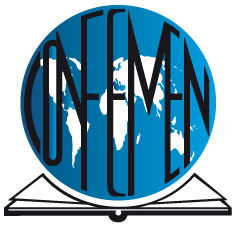 «  Programme D’Analyse Des Systèmes Educatifs de la CONFEMEN » (PASEC)Washinton DC 8 – 11 April
PASEC :

The  Programme d’Analyse des Systèmes Educatifs de la CONFEMEN (Education Systems Analysis Program) has been created in 1991. For the past  20 years the PASEC has been running National and Thematic Evaluations under  countries’ requests. Since 2012, the PASEC has set up a new framework for international comparative evaluations in 10 African countries. 
CONFEMEN (44 countries)
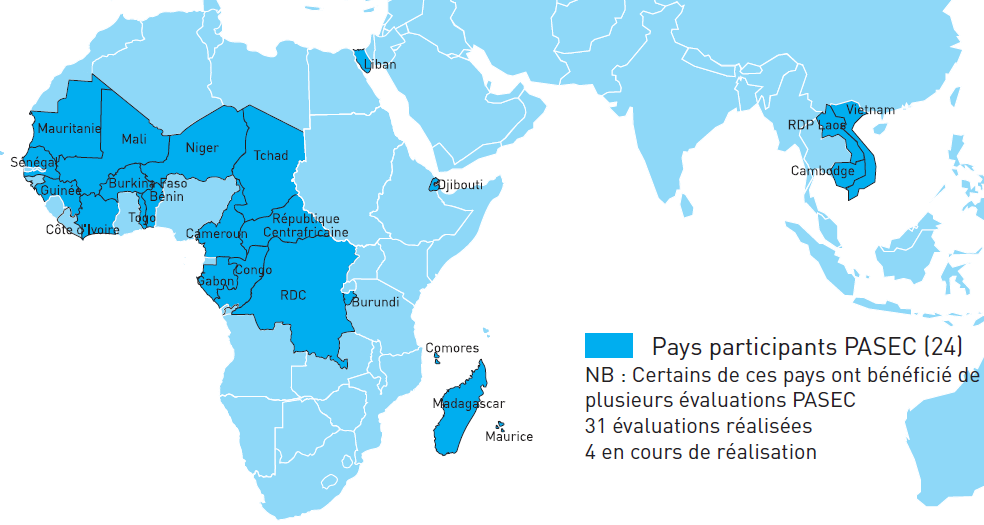 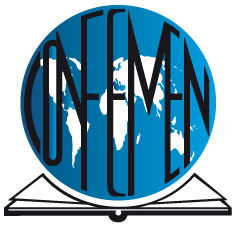 PASEC  Objectives:

Identify Basic Education effectiveness and equity factors  applying to education systems, schools, teachers and students

Provide indicators to national sector policies for monitoring and mutual comparison, in the francophone area and  beyond (via the  partnership).

Contribute to the development, at country level, of  national education system capacity and foster the research through a knowledge community.

Disseminate evaluation results at international level.
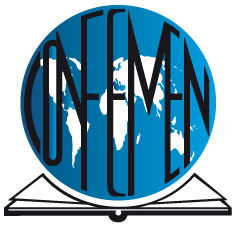 How  PASEC operates : 

A Steering Committee   for defining PASEC strategic orientation and monitoring  PASEC action plan;

A Scientific Committee  as a warrant of the scientific quality of  the PASEC results accordingly to International standards;

At country level, National PASEC teams, composed of national experts in charge of implementation;
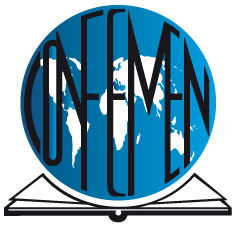 At central level (in Dakar CONFEMEN H.Q), a team of Technical Advisors, provide guidance quality control training coordination and communication.  

Ressources are provided by 
CONFEMEN countries’ contributions
Financial Partners (AFD, WB)
35% of the country evaluation  cost is supported by the countries themselves

The selection of countries is made by  the CONFEMEN under a process of application from  candidate countries;
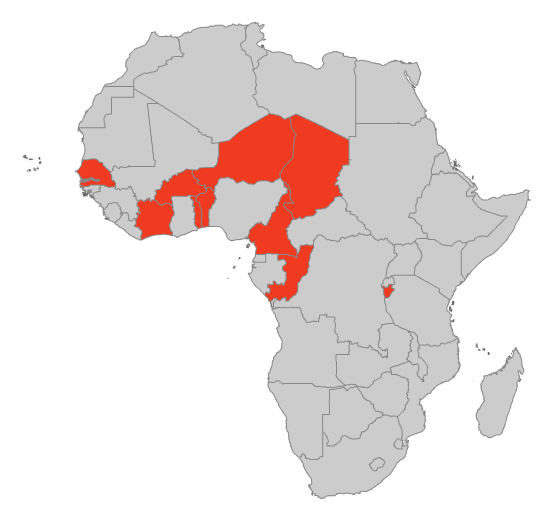 New orientations and methodology for PASEC international evaluations :
10 countries  evaluated in 2014 : Benin, Burkina Faso, Burundi, Cameroun, Ivory Coast, Congo, Niger, Senegal, Chad, Togo. 

A regular evaluation cycle,  every four years ; 

 Occurring at 3 key moments of the school life  : 

–  Entrance into  the schooling   (2nd grade of primary); 
–  End of primary cycle (6th grade of primary); 
–  End of Basic Education cycle (end of lower secondary school)
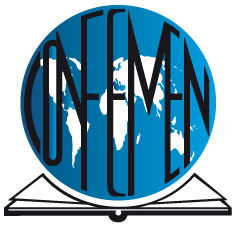 New  PASEC Evaluation Tools:
The tests are built upon :

Expected basic skills from students in 6th grade of primary school, essential for schooling continuation and recognized by the international community of researchers in pedagogy and education psychology,
Official curricula implemented in the countries.

Tests for students and questionnaires (students, teacher and principals)
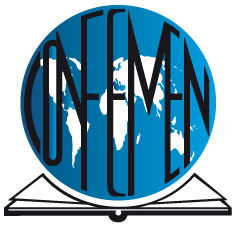 3. International PASEC evaluations time table
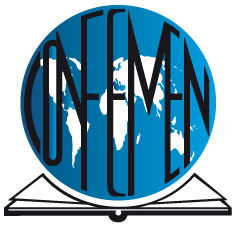 Other activities:

Construction for PASEC of common skills scales at the end of primary school and at the end of lower secondary school (available in 2015).
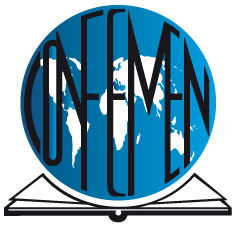 4. Context and challenges for a pisa evaluation in africa region
Net intake rate at the entry of lower secondary : between  20% and  45% for PASEC African francophone countries


Weak competences at the exit of the primary school with repercussions on the lower secondary:
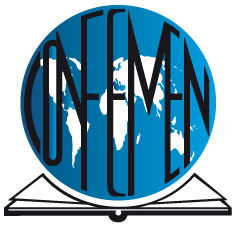 Issues at stake: 

Adapt questionnaires to field reality
Adapt data collection  procedure to field reality and resources constraints.
What proximity operational support  could be given to some countries  having weak national evaluation systems and limited resources (human and equipment) ?
Taking into consideration students skills for those at the bottom of the PISA scale.
What methodology for sampling the population of out of school youth ?
What type of skills should be evaluated for out of school youth ( having been or not in primary school) ?
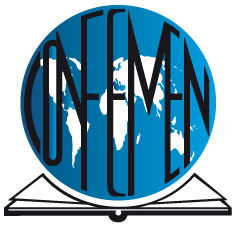 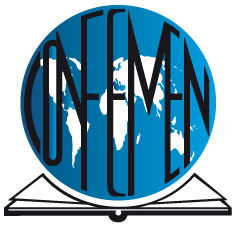 Merci de votre attention
www.confemen.org
pasec@confemen.org
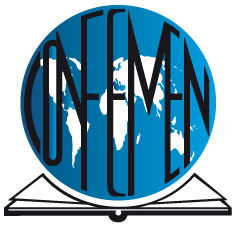